Θέματα από τη Γεωμετρία
1
ΠΑΠΠΟΥ ΑΛΕΞΑΝ∆ΡΕΩΣ ΣΥΝΑΓΩΓΗΣ Ζ 634.1 1
Ανάλυση, λοιπόν είναι µια οδός [η οποία ξεκινάει] µε την αποδοχή του ζητουµένου, [και καταλήγει] µετά από διαδοχικούς συµπερασµούς, σε κάτι το οποίο είναι αποδεκτό δια συνθέσεως. ∆ιότι στη µεν ανάλυση, υποθέτοντας το ζητούµενο ως γεγονός ερευνούµε από πού προκύπτει αυτό, και κατόπιν ποιο [είναι] το προηγούµενο εκείνου, µέχρις ότου καταλήξουµε, προχωρώντας αντίστροφα κατ’ αυτόν τον τρόπο σε κάτι από αυτά που ήδη γνωρίζουµε ή σε κάτι που επέχει θέση πρώτης αρχής· και καλούµε αυτή τη διαδικασία ανάλυση, δηλαδή «ανάπαλιν λύση». Στη δε σύνθεση, αντιστρέφοντας τη διαδικασία, θέτουµε ως ήδη γεγονός αυτό στο οποίο καταλήξαµε στο τέλος µε την ανάλυση και διευθετώντας τώρα κατά τη φυσική τους τάξη, ως προηγούµενα, αυτά που προηγουµένως ήσαν επόµενα, και συνδέοντάς τα µεταξύ τους, καταλήγουµε στο τέλος στην κατασκευή του ζητουµένου· και αυτό το ονοµάζουµε σύνθεση.
2
Μέθοδος της Ανάλυσης και της Σύνθεσης
Η γέννηση της μεθόδου  τοποθετείται στην εποχή του Πλάτωνα (~390-360 π.Χ)  και από ορισμένους αρχαίους συγγραφείς η μέθοδος αποδίδεται στον ίδιο τον Πλάτωνα. 

Ανάλυση1: Η μέθοδος κατά την οποία το ζητούμενο (μία πρόταση Α) λαμβάνεται ως δεδομένο και ανάγεται παραγωγικά σε μια άλλη πρόταση Β και εν συνεχεία σε μία πρόταση Γ  κ.ο.κ μέχρις ότου να φθάσουμε σε μια πρόταση Δ η οποία έχει αποδειχθεί προηγουμένως ή είναι προφανώς αληθής.
Ανάλυση 2: Η μέθοδος κατά την οποία το ζητούμενο (μία πρόταση Α) λαμβάνεται ως δεδομένο και αναζητούμε ποια πρόταση Δ το Α μπορεί να συναχθεί παραγωγικά.

Σύνθεση: Ξεκινώντας από μία αληθή ή προηγουμένως αποδεδειγμένη πρόταση Δ συναγάγουμε το ζητούμενο Α μέσω μιας αλυσίδας παραγωγικών συλλογισμών.
3
Παρατηρήσεις για τη μέθοδο της ανάλυσης και της σύνθεσης
Η ανάλυση και η σύνθεση αποτελούν αντίστροφες συλλογιστικές πορείες. 
Η ανάλυση προχωράει από το ζητούμενο σε κάτι που είναι ήδη γνωστό αναζητώντας τις προϋποθέσεις για την απόδειξη του ζητουμένου. 
Η σύνθεση προχωράει από αυτό που είναι γνωστό στη συναγωγή του του ζητουμένου.
Κατά την ανάλυση 1  οι προϋποθέσεις απόδειξης του ζητουμένου είναι παραγωγικές συνέπειες. Η εφαρμογή της μεθόδου απαιτεί η ανάλυση1 του ζητουμένου να γίνεται με διπλές συνεπαγωγές ώστε να ακολουθεί η σύνθεση.
Η ανάλυση 2 αποτελεί μια διαισθητική εύρεση προκείμενων (συλλογιστικό άλμα) ώστε να αποδειχθεί ακολούθως παραγωγικά, κατά τη σύνθεση, το ζητούμενο.  
Αν κατά την ανάλυση1 συναγάγουμε μια αντίφαση,  τότε το ζητούμενο είναι ψευδές. Η μέθοδος της εις άτοπον απαγωγής μπορεί να θεωρηθεί ειδική περίπτωση ανάλυσης.
4
Παράδειγμα εφαρμογής της μεθόδου της ανάλυσης και της σύνθεσης
5
Τι είναι ο γεωμετρικός τόπος;
6
Τι είναι η γεωμετρική κατασκευή;
Γεωμετρική κατασκευή ονομάζεται κάθε κατασκευή που γίνεται με τη βοήθεια του κανόνα και του διαβήτη.

Κάθε γεωμετρική κατασκευή συνίσταται στη διαδοχική εφαρμογή κάποιων εκ των εξής βημάτων επί στοιχείων τα οποία λαμβάνονται ως δεδομένα:
Ένωση δύο σημείων με μια ευθεία.
Εύρεση του σημείου τομής δύο ευθειών 
Χάραξη κύκλου δεδομένης ακτίνας με κέντρο κάποιο καθορισμένο σημείο. 
Εύρεση του σημείου τομής ενός κύκλου με άλλον κύκλο ή με κάποια γραμμή.  
Ένα στοιχείο λαμβάνεται ως δεδομένο είτε αν δίδεται εξαρχής είτε αν έχει κατασκευασθεί σε κάποιο προηγούμενο βήμα.
7
Γεωμετρικές κατασκευές
8
Το καρτεσιανό επίπεδο
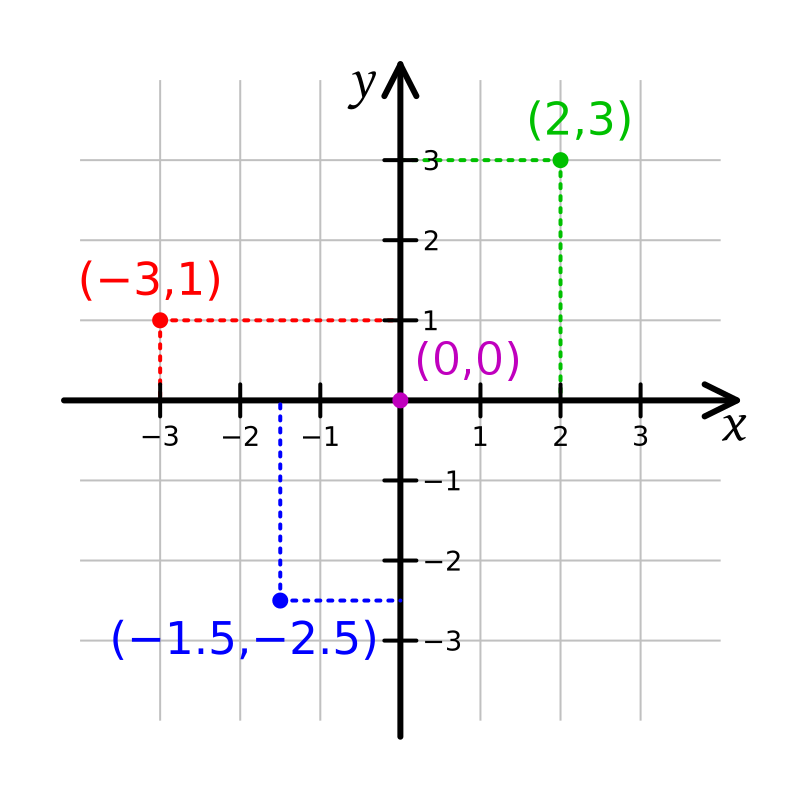 9
Γεωμετρικοί τόποι στο επίπεδο
10
Η ευθεία στο επίπεδο
11
Η ευθεία στο επίπεδο
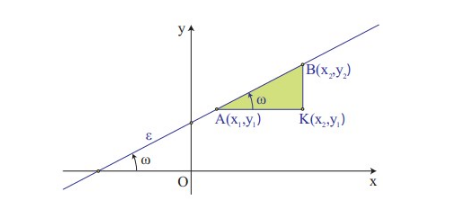 12
Κλίση ευθείας
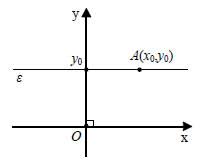 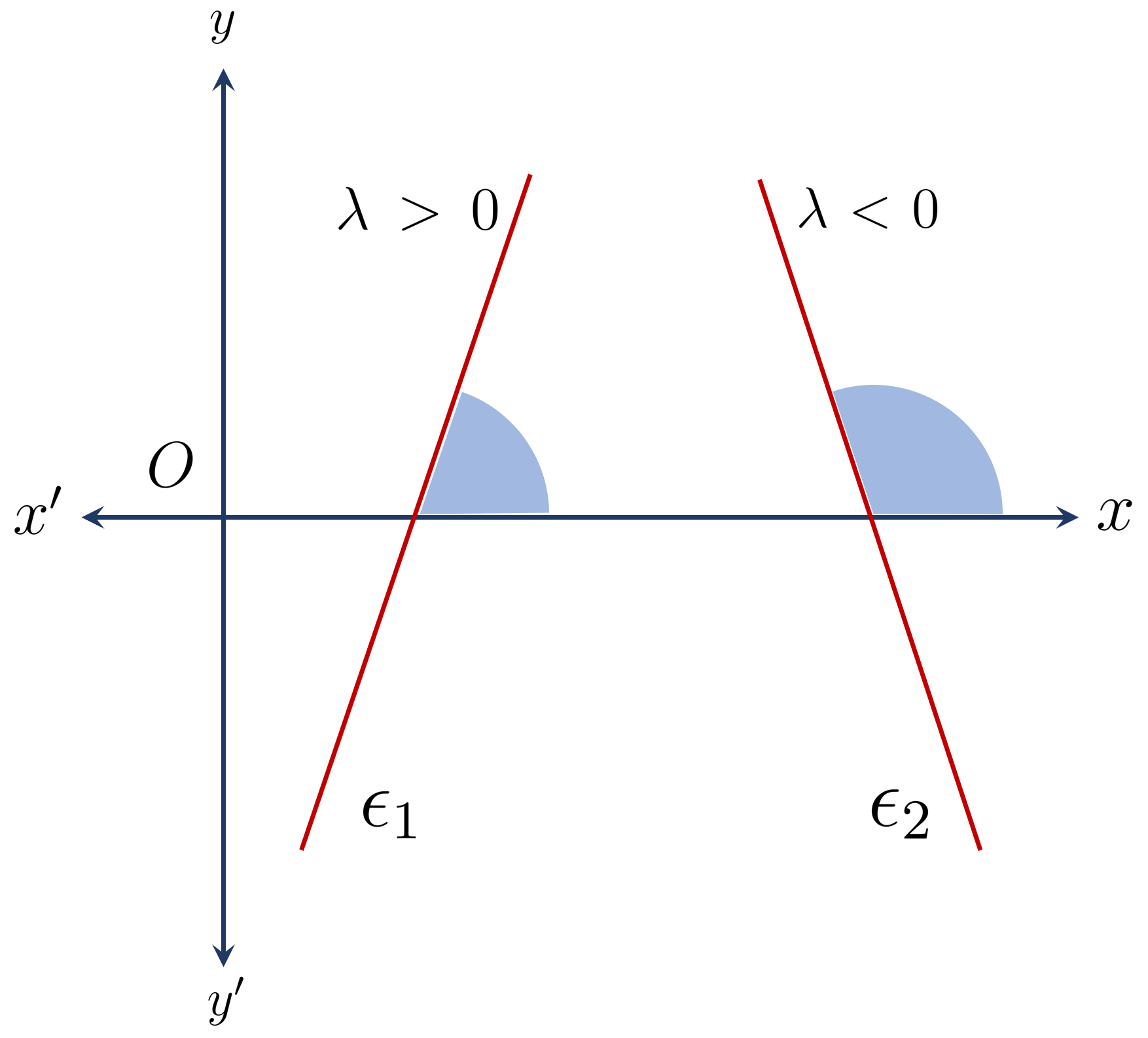 13
2ο Πρόβλημα
14
Σχετικές θέσεις δύο ευθειών
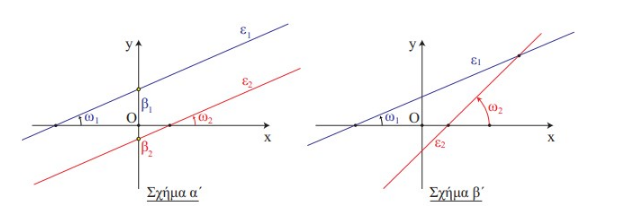 15
Ασκήσεις
16
Ο κύκλος
17
Ασκήσεις
18
Η έλλειψη
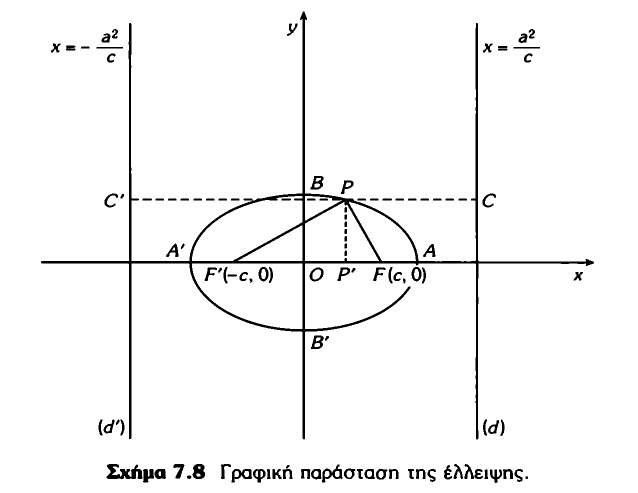 19
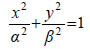 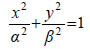 Ιδιότητες της έλλειψης
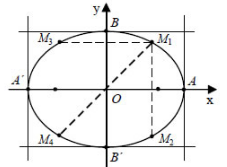 20
Εκκεντρότητα έλλειψης
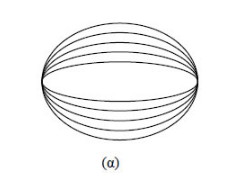 21
Το ηλιακό σύστημα
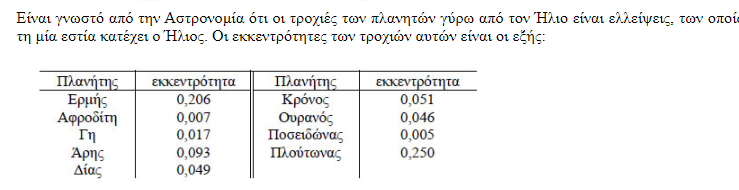 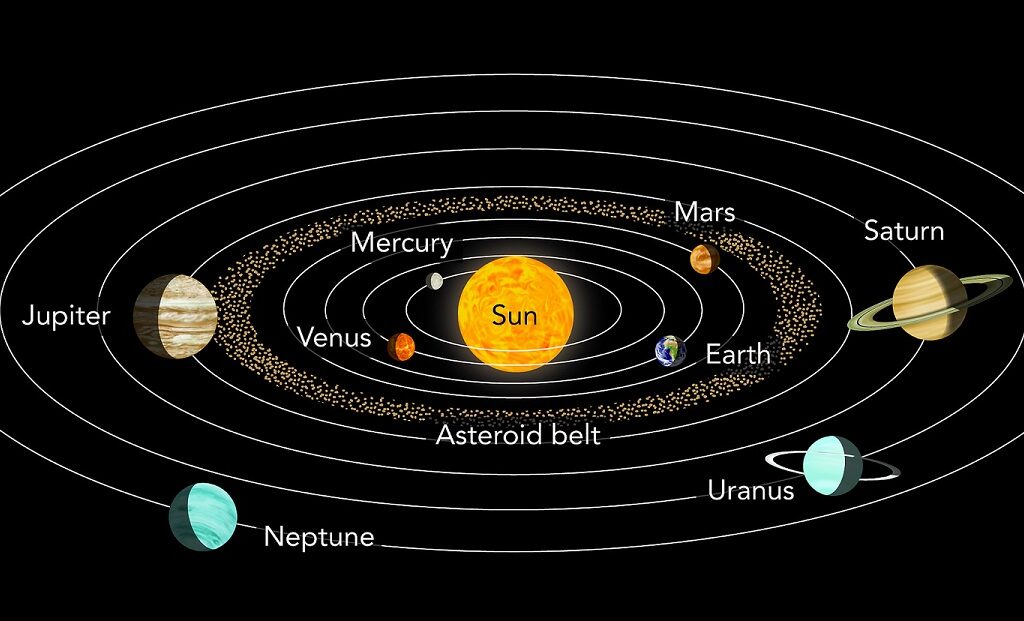 22
Ασκήσεις
Να βρείτε την εξίσωση της έλλειψης σε καθεμιά από τις παρακάτω περιπτώσεις:
Όταν έχει εστίες τα σημεία E'(-4,0) και E(4,0) και μεγάλο άξονα 10.
 Όταν έχει εστίες τα σημεία E'(0, -5) και E(0,5) και μεγάλο άξονα 26
Όταν έχει εστίες τα σημεία E'( -12, 0) και E(12, 0) και εκκεντρότητα 12/13
 Όταν έχει εστίες τα σημεία E'(-4,0) και E(4,0) και διέρχεται από το σημείο M(4,9/5)
 Όταν έχει εστίες στον άξονα y'y και διέρχεται από τα σημεία M1(1,1) και M2(2,1/2) .
23
Η παραβολή
Έστω μια ευθεία δ και ένα σημείο Ε εκτός της δ. Ονομάζεται παραβολή με εστία το σημείο Ε και διευθετούσα την ευθεία δ ο γεωμετρικός τόπος C των σημείων του επιπέδου που ορίζεται από την Ε και τη δ τα οποία ισαπέχουν από την Ε και τη δ (Σχ. α). 







Αν Α είναι η προβολή της εστίας Ε στη διευθετούσα δ, τότε το μέσο Κ του ΕΑ είναι προφανώς σημείο της παραβολής και λέγεται κορυφή της.
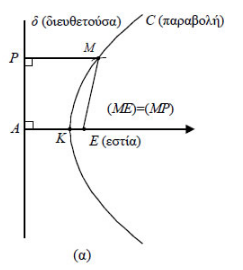 24
Η εξίσωση της παραβολής
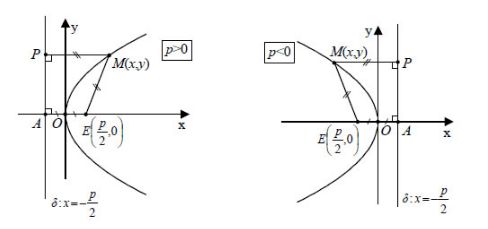 25
Η εξίσωση της παραβολής
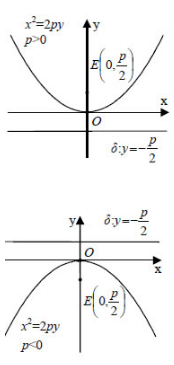 26
Ασκήσεις
Να βρεθεί η εξίσωση της παραβολής που έχει κορυφή την αρχή των αξόνων και άξονα συμμετρίας τον άξονα x'x σε καθεμιά από τις παρακάτω περιπτώσεις:
Όταν έχει εστία το σημείο E( -1,0)
Όταν έχει διευθετούσα την ευθεία x= ½
Όταν διέρχεται από το σημείο A(1,2)

Να βρεθεί η εστία και η διευθετούσα της παραβολής με εξίσωση:
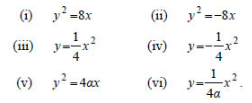 27
Η υπερβολή
Έστω E' και Ε δύο σημεία ενός επιπέδου. Ονομάζεται υπερβολή με εστίες τα σημεία E' και Ε ο γεωμετρικός τόπος C των σημείων του επιπέδου των οποίων η απόλυτη τιμή της διαφοράς των αποστάσεων από τα E' και Ε είναι σταθερή και μικρότερη του (E'E). 
Την απόλυτη τιμή της διαφοράς των αποστάσεων κάθε σημείου της υπερβολής από τις εστίες την παριστάνουμε συνήθως με 2α, ενώ την απόσταση των εστιών με 2γ. Η απόσταση E'E ονομάζεται εστιακή απόσταση της υπερβολής.
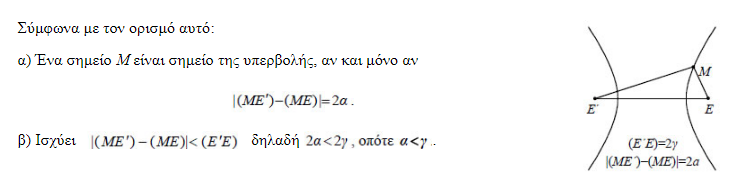 28
Η εξίσωση της υπερβολής
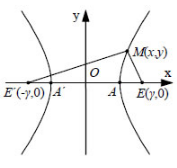 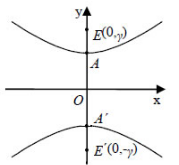 29
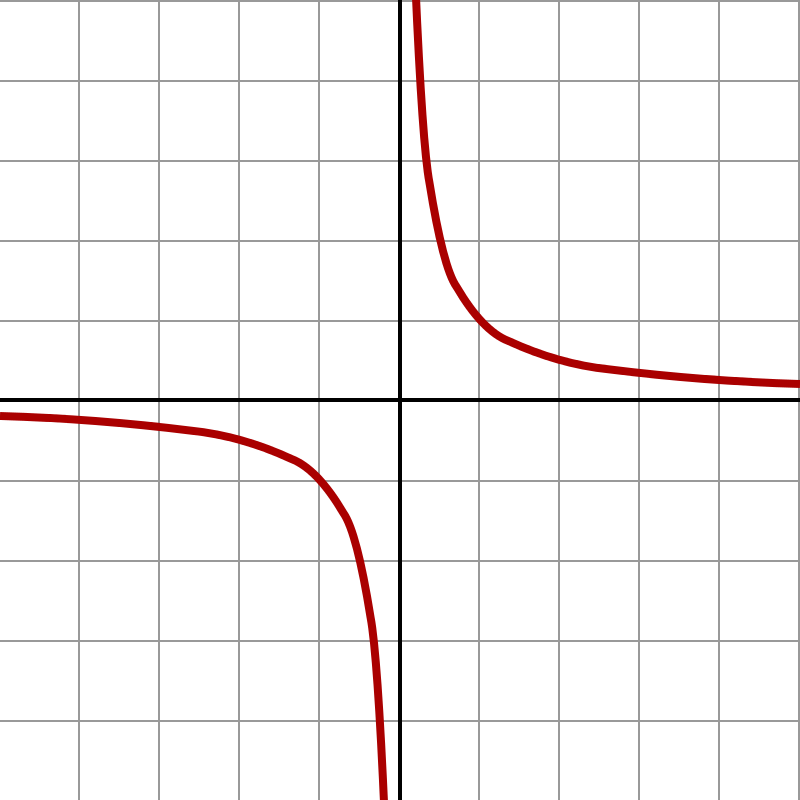 30
Άσκηση
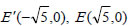 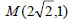 31